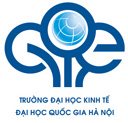 ĐỌC VÀ PHÂN TÍCH BÁO CÁO TÀI CHÍNHFINANCIAL STATEMENT ANALYSIS
Mã số: TCNH-04
MỤC TIÊU CỦA KHOÁ HỌC/AIMS

Khoá học được thiết kế nhằm mục đích cung cấp những kiến thức và kỹ năng đọc và phân tích các báo cáo tài chính của doanh nghiệp từ đó làm cơ sở cho việc ra các quyết định kinh tế. 
Khoá học cung cấp những thông tin về những kinh nghiệm thực tiễn trong quá trình lập và phân tích các báo cáo tài chính từ các chuyên gia kế toán – tài chính hàng đầu tại Việt nam.

ĐỐI TƯỢNG HỌC VIÊN/PARTICIPANTS

Các cán bộ đang làm việc trong các doanh nghiệp sản xuất kinh doanh thuộc các thành phần kinh tế, các công ty chứng khoán, công ty tài chính hoặc các Ngân hàng thương mại, các kế toán viên tại các doanh nghiệp sinh viên năm cuối thuộc các chuyên ngành kinh tế.
MỤC TIÊU CỤ THỂ/SPECIFIC OBJECTIVES

Nắm được hệ thống báo cáo tài chính doanh nghiệp và các quy định về kế toán có liên quan

Nắm được các kỹ năng phân tích tình hình tài chính trên bảng cân đối kế toán, báo cáo kết quả kinh doanh, báo cáo lưu chuyển tiền tệ và thuyết minh báo cáo tài chính của doanh nghiệp

Nắm được mối quan hệ giữa các báo cáo tài chính doanh nghiệp thông qua các chỉ tiêu lãi/lỗ, lợi nhuận và dòng tiền,…  

Sử dụng thông tin trên các báo cáo tài chính doanh nghiệp từ đó đưa ra những thông tin trợ giúp cho việc đánh giá và ra quyết định kinh tế. 

Nắm được các thuật ngữ kế toán được sử dụng trong  phân tích báo cáo tài chính
1
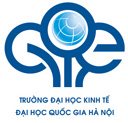 ĐỌC VÀ PHÂN TÍCH BÁO CÁO TÀI CHÍNH (tiếp theo)FINANCIAL STATEMENT ANALYSIS (cont’)
Mã số: TCNH-04
Chuyên đề 3: Phân tích báo cáo tài chính

Các kỹ thuật phân tích tài chính (phân tích khả năng thanh toán, khả năng sinh lời, cơ cấu tài sản & nguồn vốn, phân tích giá trị thị trường của doanh nghiệp)

Áp dụng các kỹ thuật phân tích tài chính – case studies


THỜI GIAN HỌC/TIME:  6  buổi (Lịch học cụ thể tuỳ theo nhu cầu của đối tác và sự thoả thuận giữa hai bên)


HỌC PHÍ/FEES: 2.000.000 đ/học viên

CHỨNG CHỈ/CERTIFICATE: Chứng chỉ khoá học “ĐỌC VÀ PHÂN TÍCH BÁO CÁO TÀI CHÍNH DOANH NGHIỆP” do Trường Đại học Kinh tế - Đại học Quốc gia Hà nội cấp
NỘI DUNG CỦA KHOÁ HỌC/CONTENT

Chuyên đề 1: Thông tin tài chính và các quyết định kinh doanh 

Bản chất của thông tin tài chính trong các doanh nghiệp
Các tính chất của thông tin tài chính
Mối quan hệ giữa thông tin tài chính và các quyết định kinh doanh

Chuyên đề 2: Hệ thống báo cáo tài chính và các quy định

Hệ thống báo cáo tài chính vàmối quan hệ giữa các báo cáo tài chính
Báo cáo tài chính và người sử dụng thông tin
Yêu cầu và nguyên tắc lập báo cáo tài chính
Ảnh hưởng của các nghiệp vụ kinh tế tới các báo cáo tài chính
2